Membrane Modulators Decrease Shear-Mediated Platelet Activation in In-Vitro VAD Loop Model 
Remun Madlol1, Alice Sweedo2, Siu Leung PhD3,4, Ryan Walk3,5, Yana Roka-Moiia PhD3, Jawaad Sheriff PhD6, Danny Bluestein PhD6, Marvin J Slepian MD2,3,6 
1. Public Health, 2.Biomedical Engineering, 3. Department of Medicine; University of Arizona, 4. Biomedical Engineering; Pennsylvania Sate University, 5. Cellular and Molecular Biology; John Hopkins University, 6. Biomedical Engineering; Stony Brook University
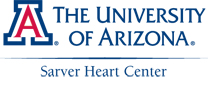 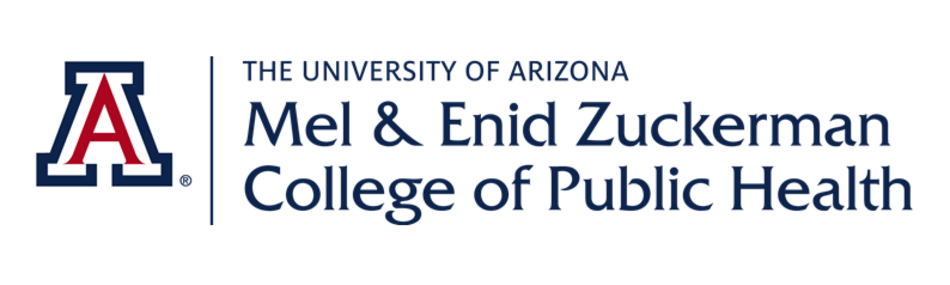 Introduction
Results
Conclusion
Heart failure is the leading cause of mortality worldwide.  Heart failure is a chronic disease in which the heart cannot pump enough blood to meet the body’s needs. For advanced  heart failure  mechanical support such as ventricular assist devices (VADs) are needed.  
 VADs lead to thrombus formation. Thrombus formation due to platelet activation can be life-threatening for patients with VADs
The platelet membrane is believed to be key in permitting mechanical transduction of shear forces, such as those found in VADs, which lead to shear-mediated platelet activation. Previous work that used the hemodynamic shearing device (HSD) (designed to provide “perfect” laminar shear to all platelets in the solution) has indicated that membrane modulation may be an appropriate strategy for reducing SMPA. 










Figure 1. The effect of DMSO on the activity of platelets. 










Figure 2. The ability of DMSO to limit shear-mediated human platelet activation over ranges of short hyper-shear exposure.


In this study we examined the ability of two-membrane modulators, cholesterol and DMSO, to inhibit platelet activation in a clinically relevant in-vitro VAD-loop which includes turbulent shear as well as laminar.
DMSO
Cholesterol
Cholesterol, a primary component in membrane structure and organization, and DMSO, a membrane fluidizer, are shown here to decrease SMPA in highly relevant in-vitro model. 
These results indicate that membrane modulation could be a successful method for decreasing SMPA in VAD patients, provided that compounds are biocompatible and can be delivered in a targeted manner.
Futures directions
Try  different  molecules such as  DHA, fusogens, and local anesthetics which are known to modulate similar membrane properties as cholesterol and/or DMSO.
Figure 3. Decrease of SMPA with DMSO. Pre-incubation of platelets with DMSO (5%) for 10 minutes, 37C led to a ~57% decrease in platelet activation after 60 minutes of VAD exposure.
Figure 4. Decrease of SMPA with DMSO. Pre-incubation of platelets with Cholesterol (200uM in 1% EtOH) for 1 hour @37C led to ~57%  decrease in platelet activation after 60 minutes of VAD exposure
Acknowledgments
This work was supported by the NHLBI of the National Institutes of Health under award number 5T32HL007955- 19 and 5U01HL131052-04, and the Arizona Center for Accelerated Biomedical Innovation (ACABI)
For all samples, platelet activation increased with increasing duration of VAD exposure. 
Both DMSO and Cholesterol decreased shear-induce platelet activation such that after 60 minutes each exhibited a ~57% decrease in activation relative to their solvent control. 
The difference between the treated and control samples became more notable with increasing duration of exposure.
Methods
Gel-filtered platelets (20,000/uL) were incubated with cholesterol (200uM in 1% EtOH, 1 hour @ 37C) or DMSO (5%, 10 minutes @ 37C).  
After incubation, treated platelets were circulated in a basic VAD loop (no angles) with the HeartAssist5 (ReliantHeart) (9,000 rpm @ 37C). 
Platelets were collected after 2, 10, 30, or 60 minutes of VAD exposure and activation was assessed with the platelet activity state assay.
Controls: 1% ETOH (Cholesterol) and platelet buffer (DMSO)
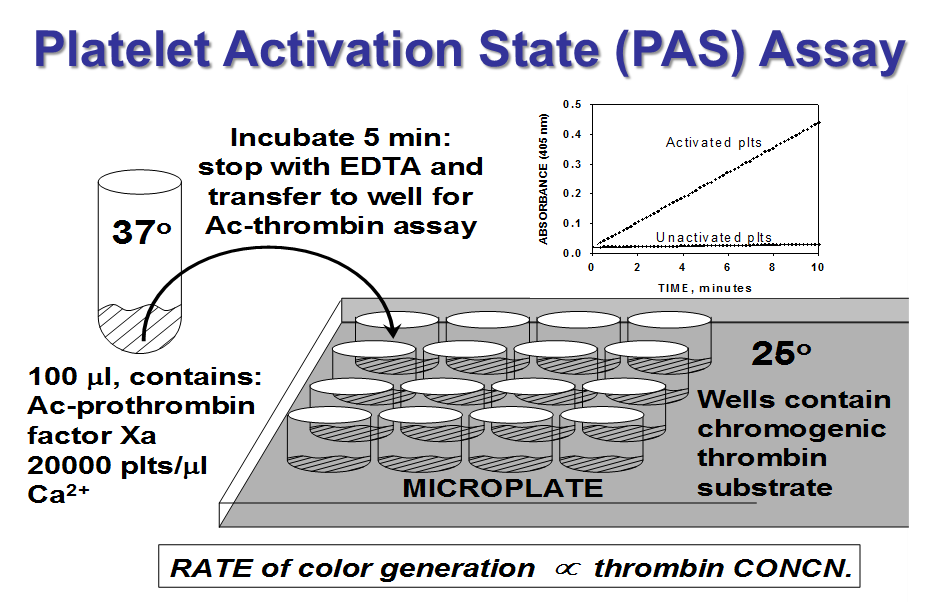 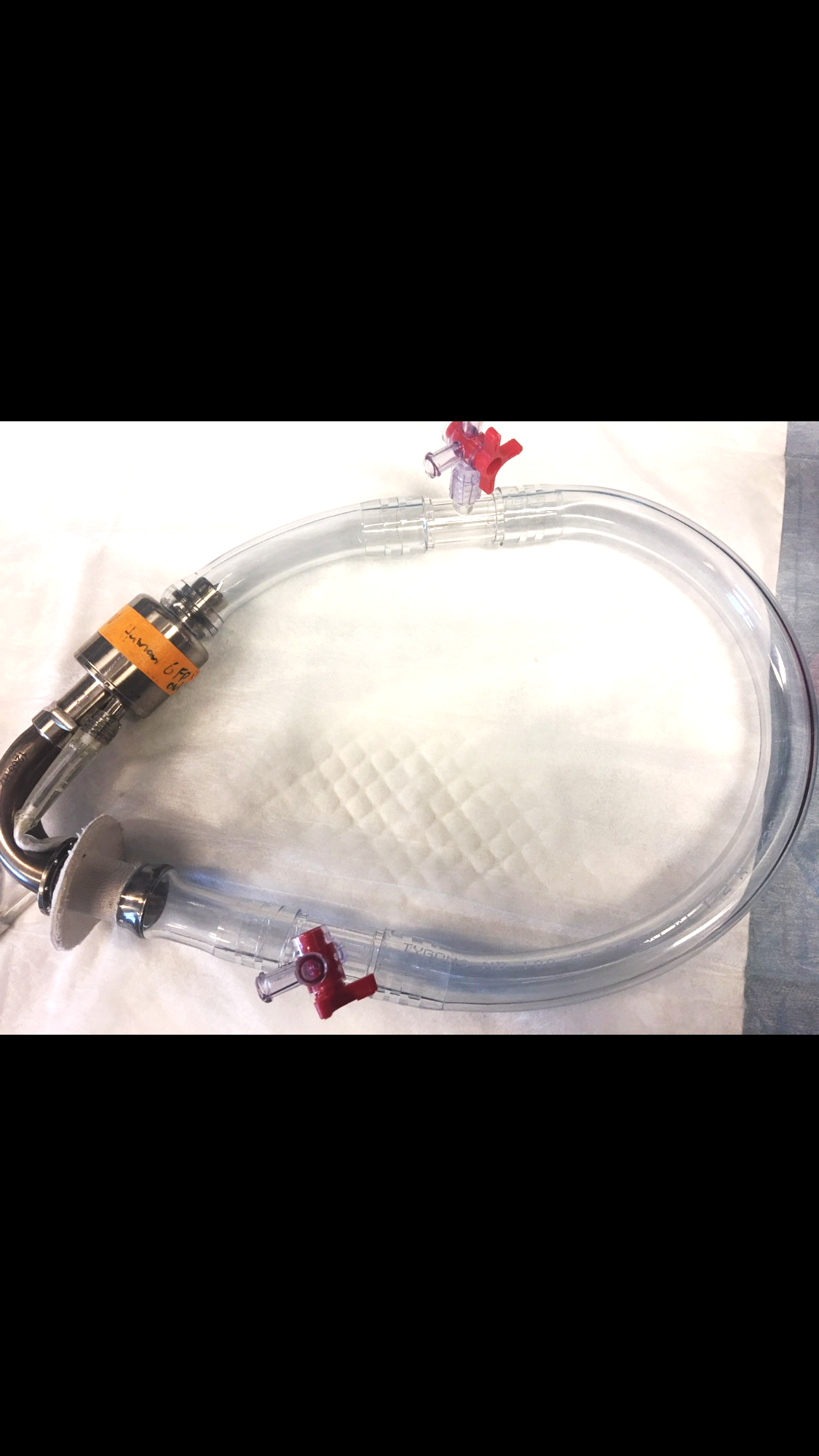 Output
Flow
Input
85mL loop  with tube lengths (clockwise from VAD) of 10, 33, and 5.5 cm)